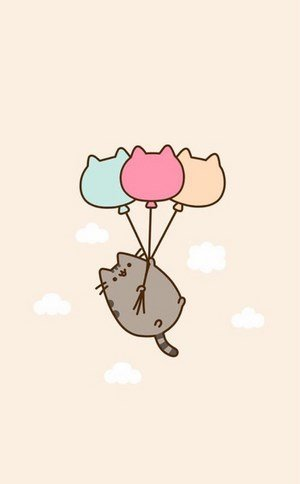 Tuần 5
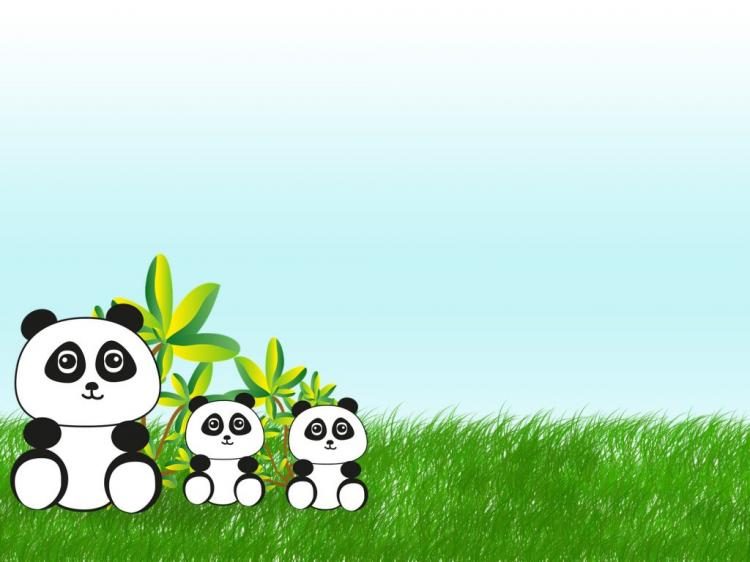 (Kiểm tra viết)
Đề bài gợi ý:
1. Nhân dịp năm mới, hãy viết thư cho một người thân (ông bà, cô
giáo cũ, bạn cũ, …) để thăm hỏi và chúc mừng năm mới.
2. Nhân dịp sinh nhật của một người thân ở xa, hãy viết thư thăm hỏi
và chúc mừng người thân đó.
3. Nghe tin quê bạn bị thiệt hại do bão, hãy viết thư thăm hỏi và động 
viên bạn em.
4. Nghe tin gia đình một người thân ở xa có chuyện buồn (có người 
đau ốm, người mới mất hoặc mới gặp tai nạn…), hãy viết thư thăm hỏi
 và động viên người thân đó.
Một bức thư thường gồm những nội dung sau:
Phần đầu thư:
Địa điểm và thời gian viết thư.
Lời thưa gửi.
2. Phần chính:
Nêu lí do, mục đích viết thư.
Thăm hỏi tình hình của người nhận thư.
Thông báo tình hình của người viết thư.
Nêu ý kiến trao đổi hoặc bày tỏ tình cảm với người nhận thư.
3. Phần cuối thư:
Lời chúc, lời cảm ơn, hứa hẹn.
Chữ kí và tên hoặc họ, tên.
Đề bài gợi ý:
1. Nhân dịp năm mới, hãy viết thư cho một người thân (ông bà, cô
giáo cũ, bạn cũ, …) để thăm hỏi và chúc mừng năm mới.
2. Nhân dịp sinh nhật của một người thân ở xa, hãy viết thư thăm hỏi
và chúc mừng người thân đó.
3. Nghe tin quê bạn bị thiệt hại do bão, hãy viết thư thăm hỏi và động 
viên bạn em.
4. Nghe tin gia đình một người thân ở xa có chuyện buồn (có người 
đau ốm, người mới mất hoặc mới gặp tai nạn…), hãy viết thư thăm hỏi
 và động viên người thân đó.
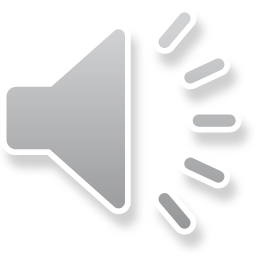 Đề 1. Nhân dịp năm mới, hãy viết thư cho một người thân (ông bà, cô giáo cũ, bạn cũ, …) để thăm hỏi và chúc mừng năm mới.
Hà Nội, ngày … tháng … năm …
          Cô Hương kính mến!
        Thấm thoát, năm cũ đã đi qua, năm mới vừa đến. Mùa xuân về với đất trời, với mọi nhà. Em đang rạo rực cùng với gia đình đón Tết. Trong niềm vui đầm ấm đó, em bỗng nhớ đến cô, em liền viết thư thăm cô và gửi đến cô lời chúc mừng năm mới.
         Lời đầu tiên, em xin kính chúc cô và gia đình sang năm mới an khang thịnh vượng, vạn sự đều như ý.
       Cô ạ!
        Từ ngày cô chuyển đi trường khác đến nay đã hơn một học kì, nhưng chúng em chưa biết được tin gì ở cô.
Sức khỏe của cô dạo này thế nào ạ? Năm nay cô dạy lớp mấy ạ? Gia đình cô đón Tết có vui không? Mọi thành viên trong gia đình cô đoàn tụ đầy đủ không ạ? Tình hình công tác của cô hiện nay thế nào a? Cô nhớ gửi thư và kể cho em nghe với nhé! Các bạn trong lớp ai cũng muốn biết tin tức về cô. Dù năm nay chúng em được học thầy giáo mới, nhưng hình ảnh cô vẫn in sâu vào tâm trí chúng em. Chúng em vẫn khỏe, vẫn học tốt, các bạn đã tiến bộ lên. Có điều ai cũng nhớ đến cô.
        Cô biết không? Mùa xuân cất tiếng gọi và học trò cũ của cô cũng đang trân trọng lắng nghe để nhận lấy nhiệm vụ mới của mình đang chờ ở phía trước. Năm mới chúng em thêm tuổi mới, cần phải có thành tích mới trong học tập. Em sẽ cố gắng hơn nữa để đạt kết quả cao hơn. Cô hãy tin tưởng ở em.
       Giờ phút giao thừa đã đến, pháo hoa bay tận trời cao và tỏa ra ngàn tia sáng nhấp nháy thật đẹp. Tết đến thật rồi cô ạ! Những giậu hoa trước nhà em đang chuyển mình hớn hở, đất trời như đẹp hẳn lên. Em cảm thấy dâng lên một tình yêu tha thiết: yêu đất trời, yêu gia đình, yêu thầy cô, bạn bè… Tâm trạng của em lúc này thật vui, thật hạnh phúc.
       Em xin dừng bút ở đây. Em thầm mong có ngày một ngày nào đó sẽ đến thăm cô. Em xin hứa sẽ ra sức học tốt để xứng đáng là học trò ngoan của cô.
                                                                                                                                                                                                       Học trò cũ của cô!
Đề 2. Nhân dịp sinh nhật của một người thân ở xa, hãy viết thư thăm hỏi và chúc mừng người thân đó.
Nha Trang, ngày ... tháng ... năm 20…
     Chú Bảy kính mến!
     Mới đây mà đã một năm trôi qua; chừng này năm ngoái, cháu vui mừng được dự sinh nhật của chú ở quê. Nay chú đã chuyển công tác vào Thành phố Hồ Chí Minh, được tin chú tổ chức sinh nhật ở đó, cháu vội viết thư thăm chú và gửi đến chú lời chúc mừng tốt đẹp nhất.
     Chú ạ!
     Sức khỏe chú dạo này ra sao ạ? Bệnh tê chân của chú đã đỡ chưa ạ? Lúc này trời trở rét, chú nhớ giữ ấm cơ thể và ăn uống điều độ chú nhé! Công tác của chú như thế nào rồi ạ? Việc làm có thuận lợi không? Chú tranh thủ viết thư kể cho cháu nghe với nhé!
     Dạo này gia đình cháu và cháu vẫn khỏe. Vừa qua, cháu thi giữa học kì đạt kết quả rất cao. Cả hai môn Toán và Tiếng Việt đều đạt điểm 10. Cháu đang chuẩn bị cho kì thi vẽ tranh và kì thi viết chữ đẹp sắp đến. Cháu sẽ cố gắng. Bố và mẹ cháu vẫn công tác chỗ cũ. Chị cháu đang chuẩn bị cho kì thi học sinh giỏi Toán cấp tỉnh sắp đến.
    Thôi thư đã dài, cháu xin dừng bút.
    Chúc chú sinh nhật vui vẻ và gặp nhiều điều may mắn trong cuộc sống!
Cháu của chú.
..................
Đề 3 : Nghe tin quê bạn bị thiệt hại do bão, hãy viết thư thăm hỏi và động viên bạn.
Bài làm.
					TP. Hồ Chí Minh, ngày ... tháng ... năm ....
        Hiếu thân mến!
       Mình là Trần Quốc Đạt, học sinh lớp 4/... trường Tiểu học Kim Đồng, quận Bình Tân, TP. Hồ Chí Minh. Mấy hôm nay, khi xem truyền hình, mình được biết vùng quê của bạn lại trải qua một trận bão lớn. Cơn bão số sáu chưa qua thì cơn bão số bảy đã ập tới. Cả hai cơn bão đều đổ bộ vào tỉnh Thanh Hoá nên mình rất lo lắng. Do vậy, mình viết bức thư này  gửi đến thăm hỏi và động viên gia đình bạn.
       Mình xem bản tin báo bão và biết được không thiệt hại về người ở quê bạn nên mình cũng bớt lo. Nhưng nhà sập, đồ đạc bị lũ cuốn trôi, chứng tỏ quê bạn bị thiệt hại rất lớn. Còn bạn và gia đình vẫn khoẻ chứ? Nhà bạn có bị ảnh hưởng nhiều không? Nước lũ có tràn vào nhà không? 
       Những ngày có bão, nhà bạn có phải di cư đi đâu không hay vẫn ở quê? Hiện nay bạn đã đi học chưa hay vẫn khắc phục hậu quả của thiên tai. Trường của bạn có sao không? Bạn nhớ viết thư cho mình với nhé.
       Mình biết, sống trong hoàn cảnh rất khó khăn và phải ngắt quãng việc học hành bạn chắc sẽ rất buồn. Nhưng bạn hãy cố gắng lên bởi cuộc sống vẫn còn tươi đẹp. Mình tin rằng bạn sẽ vượt qua được thử thách này.
       Còn về mình, mình vẫn khoẻ. Trường mình ở thành phố Hồ Chí Minh nên không bị ảnh hưởng do bão gây ra. Hiện nay, trường mình quyên góp để ủng hộ đồng bào bị thiên tai. Mình rất vui khi đập con heo đất để góp một phần nhỏ giúp đỡ các bạn khắc phục hậu quả này.
       Mình rất mong các bạn sớm ổn định cuộc sống để tiếp tục học tập. Mong thư bạn nhiều.
								Bạn mới của Hiếu.
								
								Trần Quốc Đạt.
Đề 4. Nghe tin gia đình một người thân ở xa có chuyện buồn (có người đau ốm, người mới mất hoặc mới gặp tai nạn…), hãy viết thư thăm hỏi và động viên người thân đó.
Sài Gòn, ngày ... tháng … năm…
    Chú Sáu kính mến!
    Hôm qua, con nghe bố nói chú điện thoại lên nhà, báo tin ông bệnh nặng. Cháu lo lắng quá chú à! Nhân tiện bố về quê với ông, cháu gửi vài dòng cùng gia đình mình.
    Ông đã lớn tuổi nên khi bị bệnh thì không chóng lành, thật tội cho ông quá. Căn bệnh hen suyễn của ông phải điều trị dài hạn phải không chú? Thêm phần ông ngại nhập viện, thật khó khăn cho bác sĩ trong việc theo dõi và cực cho chú khi chăm sóc ông. Chú cố gắng thuyết phục ông tích cực theo dõi và điều trị thì sẽ chóng khỏi bệnh.
    Cháu mong ông mau chóng khỏe lại. Cho cháu gửi lời thăm hỏi đến ông. Cháu có nhờ bố chăm sóc ông, nhắc nhở ông uống thuốc đều đặn và điều chỉnh chế độ ăn uống cho phù hợp.
    Thư đã dài, cháu xin dừng bút. Hẹn đến hè cháu sẽ về chơi lâu cùng ông và chú.
    Một lần nữa cháu chúc ông chóng khỏi bệnh!
Cháu của chú
Minh Anh
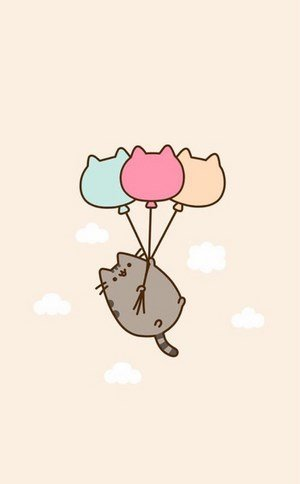 Dặn dò
Chuẩn bị bài: Đoạn văn trong bài văn kể chuyện.